СПИРТЫ
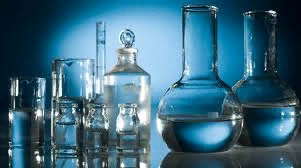 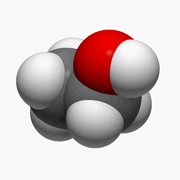 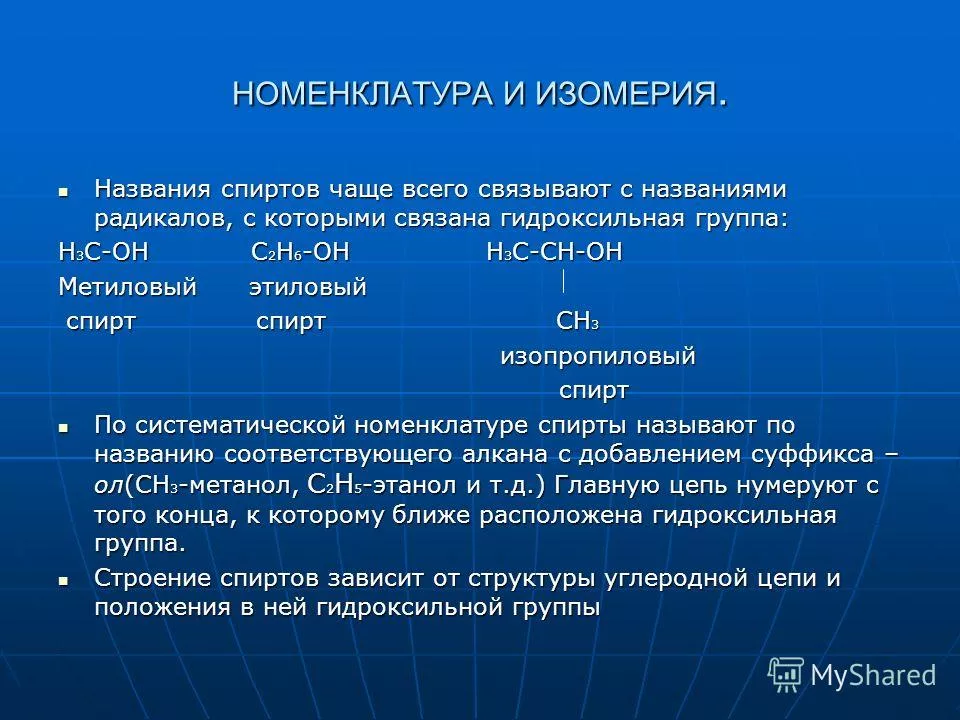